NATIONAL HEALTH MISSION
Presentation on
Urban Health Kiosks - Punjab
For
National Summit on Best Practices and 
Innovations in Public Healthcare Systems
At 
Tirupati
Hussan Lal, IAS
Secretary Health-cum-Mission Director-NHM, Punjab
1
NUHM IN THE STATE –
DEMOGRAPHIC PROFILE
NUHM IN THE STATE –
DEMOGRAPHIC PROFILE
URBAN HEALTH KIOSKS - PUNJAB
In cities Ludhiana, Amritsar, Jalandhar, Bathinda, nearly 40% population is living in slums/ slum like conditions. 
Ludhiana being an industrial town there is concentration of poor population in industrial areas 
Jalandhar is a hub of leather/ sports industry and most of the slums are congested
There are certain areas in the city Malerkotla and Mohali which are dominated by vulnerable and migratory population where services are deficient.
There are congested localities and people are more prone to poor health, occupational hazards and accessibility to basic health care services and it is not possible to establish a UPHC.
4
URBAN HEALTH KIOSKS - PUNJAB
Challenges
How to provide the services in Urban Slums not-listed/ unauthorized/ temporary/construction sites.
No land is available
Staff will not be able to reach within the colony.
Urban Health Kiosks
23 Urban Health Kiosk in the heart of slums and the areas dominated by vulnerable population i.e. Rag Pickers, Street Children, Domestic Helps and other groups. 
Amritsar (2), Bathinda (4), Jalandhar (6), Khanna (1),   Ludhiana (6), Patiala (1), Malerkotla (1) and SAS Nagar (2)
All essential primary health care services are provided in these Kiosks.
Monthly/ fortnightly outreach camps are being organized.
5
URBAN HEALTH KIOSKS - PUNJAB
Material Used –Aerocan Puff Panel-50mm
Kiosk – a fabricated structure which can be setup and removed easily. 

Dimension of 15' x 12' x 10' with a partition for ANM & privacy, examination room, immunization cabins, toilet & running water supply, electricity connection & power backup (inverter).
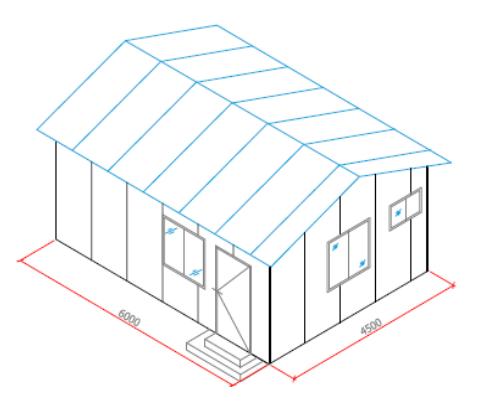 Capital cost – Rs. 6 lakh
Operational cost - Rs. 20000/-  per month per Kiosk including salary of ANM
6
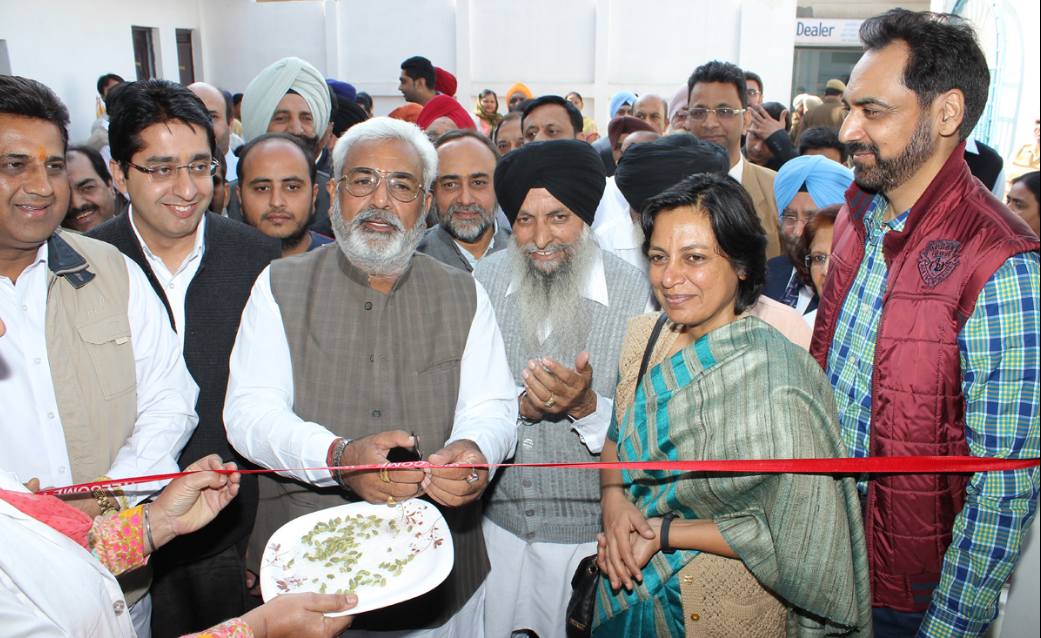 Inauguration of Urban Health Kiosk
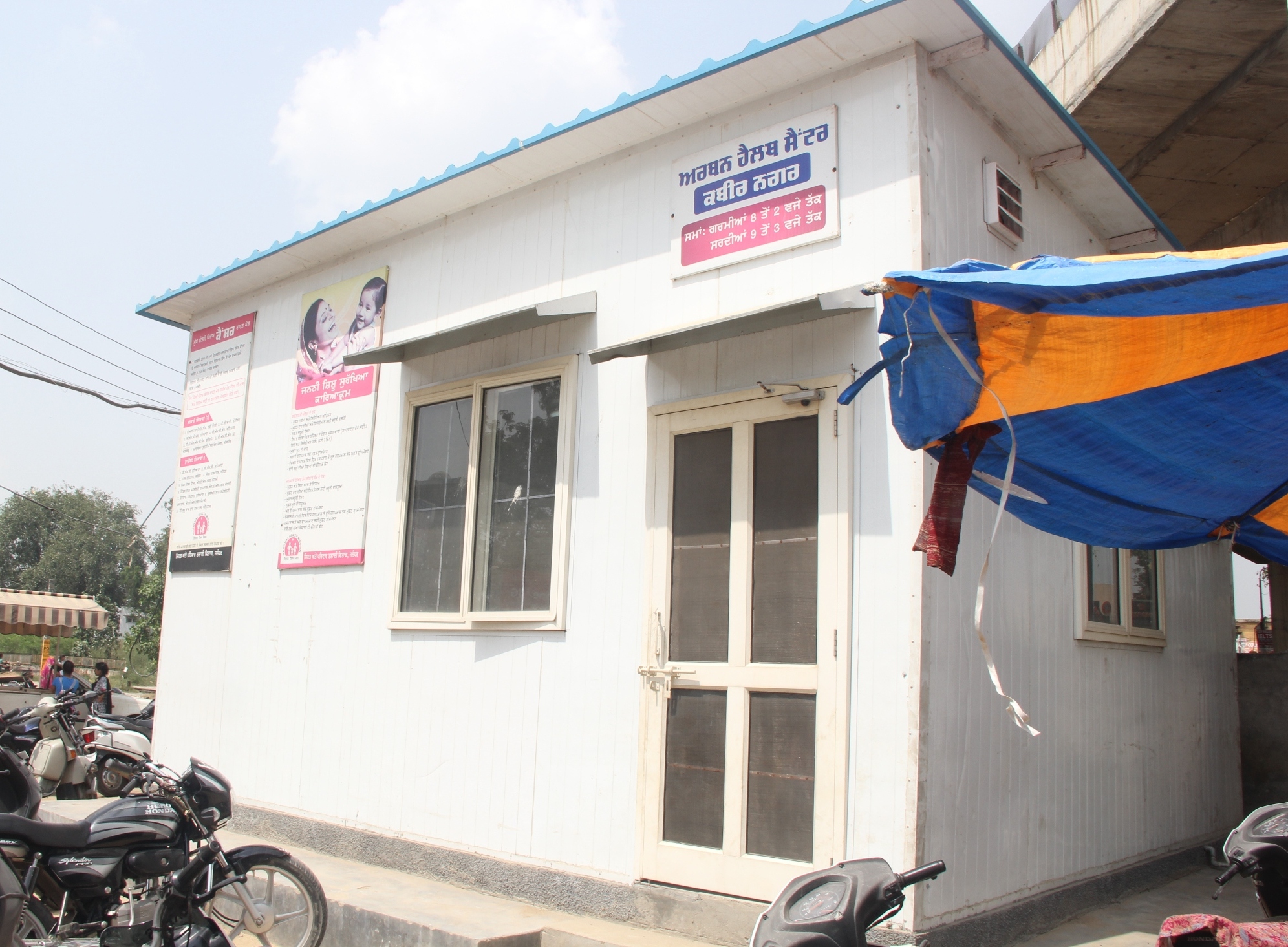 Urban Health Kiosk
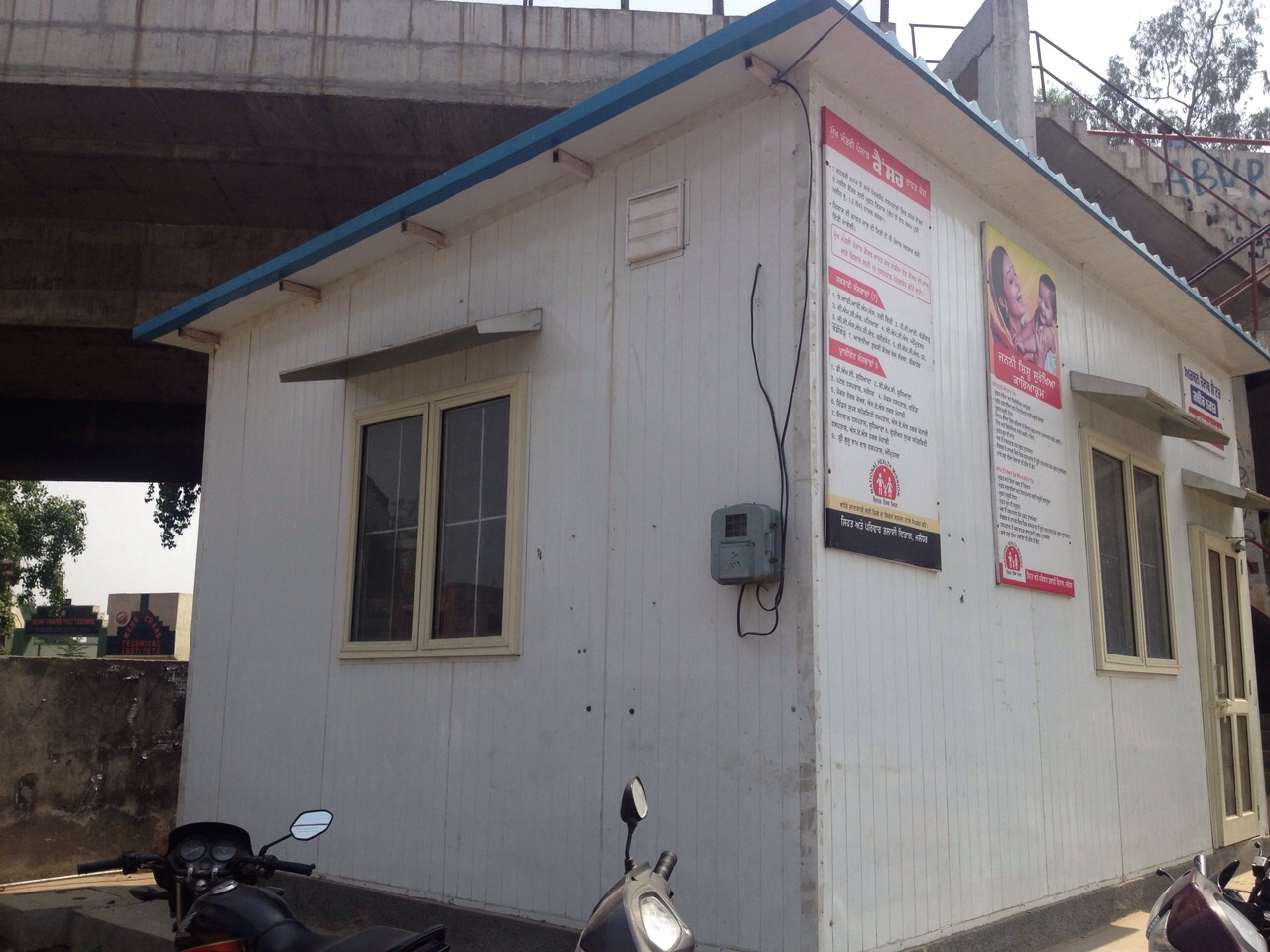 Urban Health Kiosk
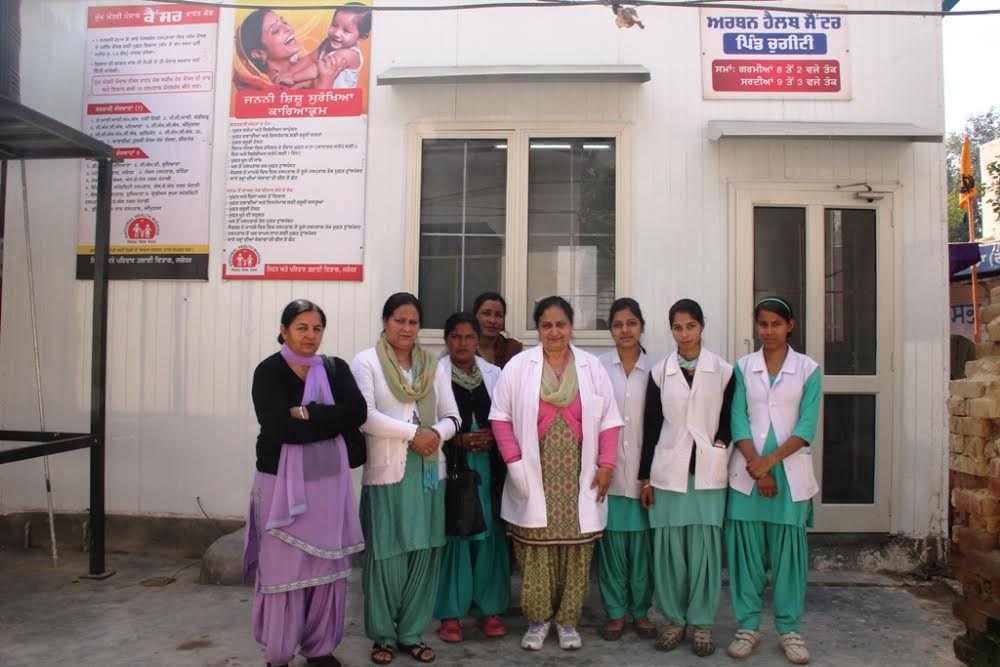 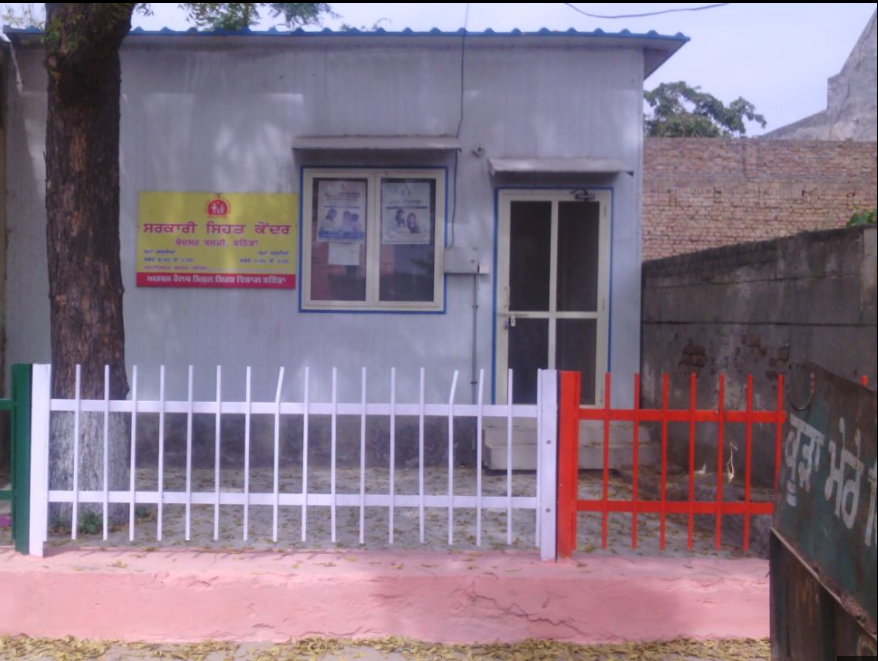 Outer View of Urban Health Kiosk
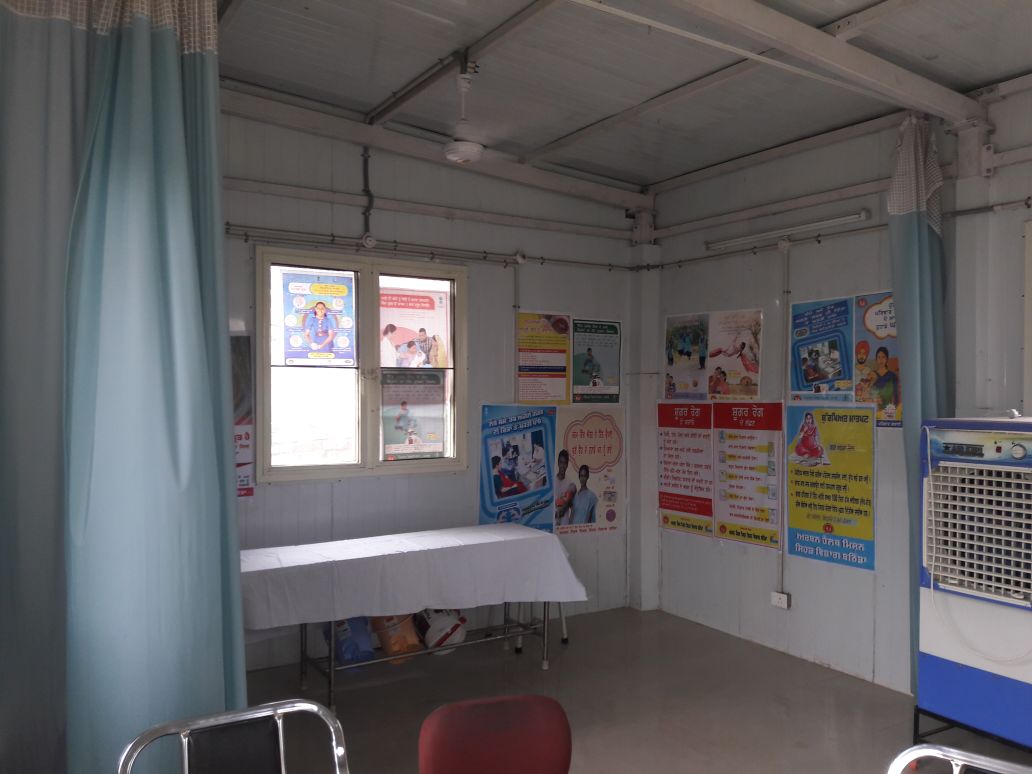 Inner View of Urban Health Kiosk
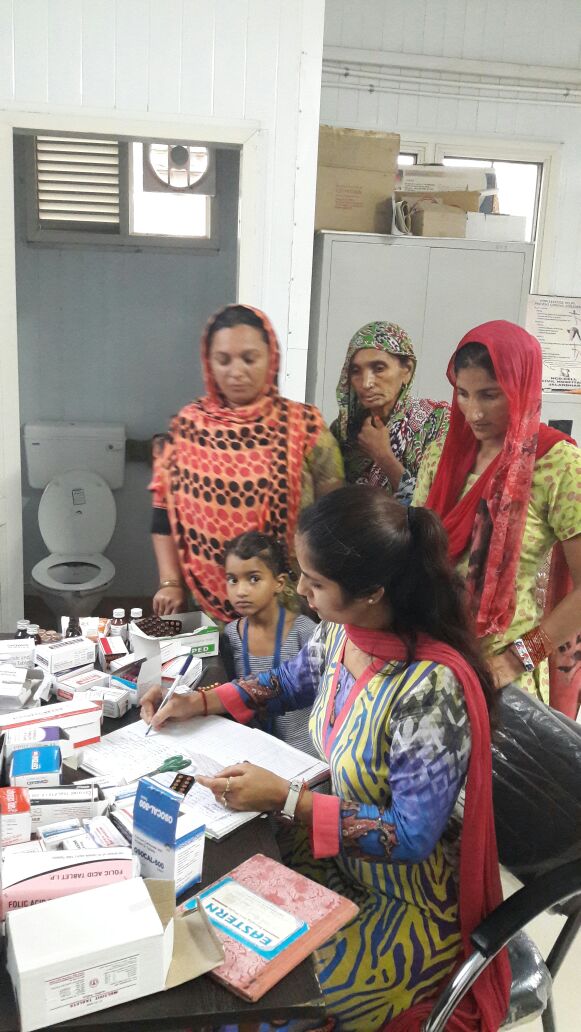 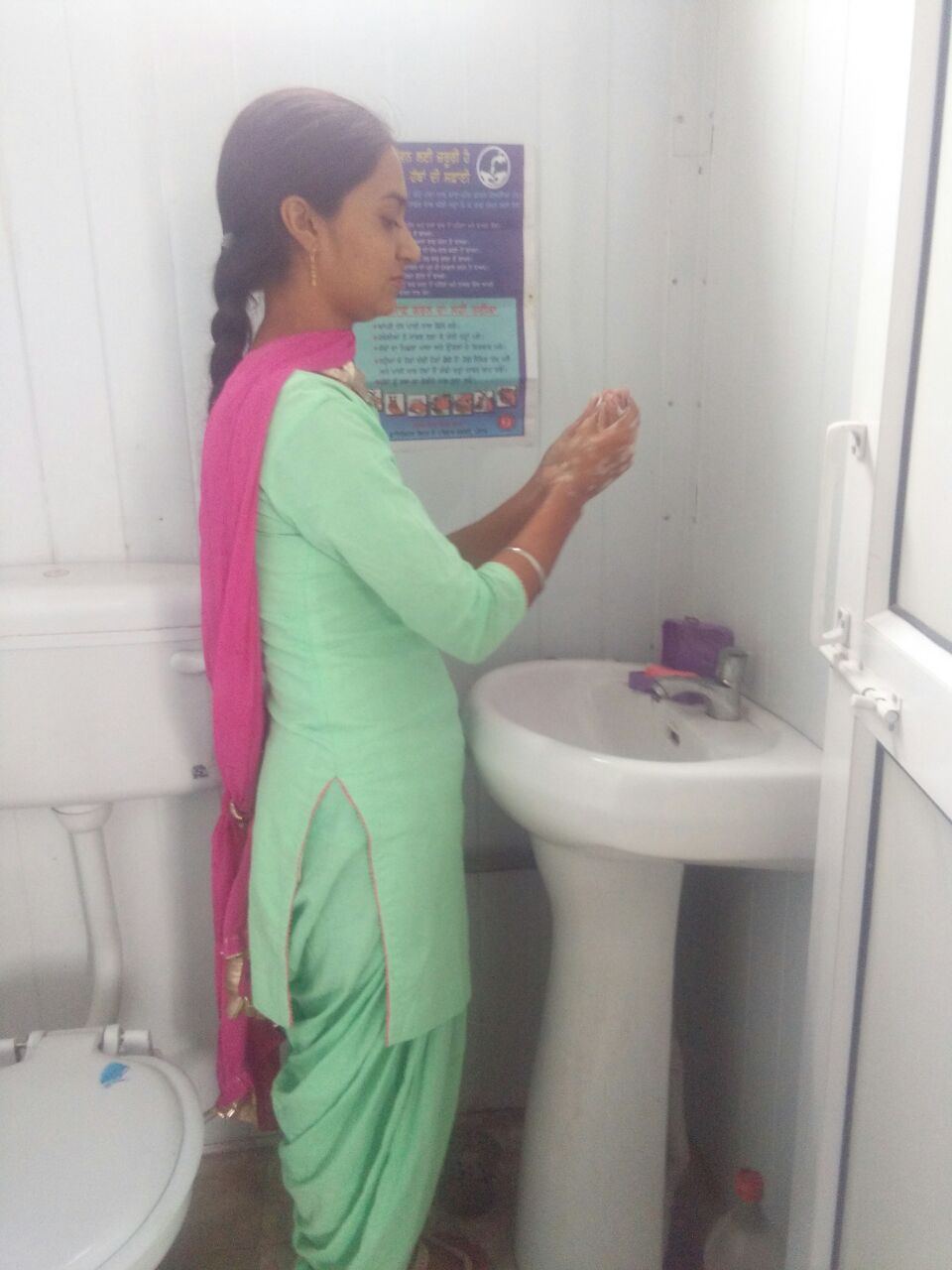 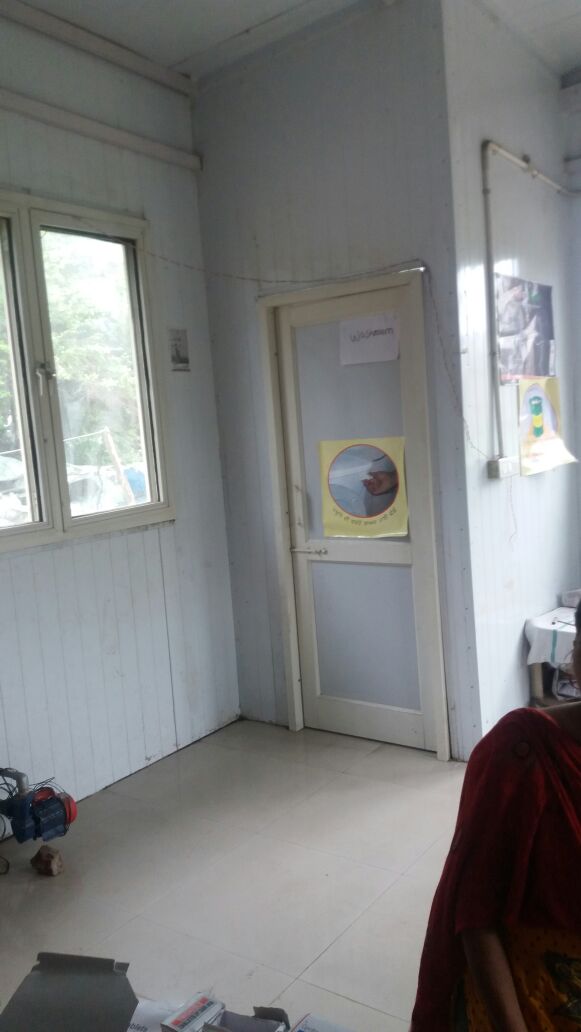 URBAN HEALTH KIOSKS - PUNJAB
14
URBAN HEALTH KIOSKS - PUNJAB
15
URBAN HEALTH KIOSKS - PUNJAB
Management of Kiosks 
Kiosks act as an entry point for service delivery to the poor population at their door step in inaccessible congested areas. 
Operationalized under the supervision & control of Medical Officer of the nearest Urban Primary Health Centre.

Services
	All “Minimum Assured Services” or Essential Services as envisaged in the Sub Centre are available, which includes preventive, promotive, few curative and referral services in addition to all the national health programmes
16
URBAN HEALTH KIOSKS - PUNJAB
Routine services at Kiosks
1. General Health Examination
2. Antenatal care 
Pregnancy detection through Nishchay Kit
General ANC check-up – provision of IFA, TT
Identification & management of high-risk pregnancies
Referral
3. Advice & Counselling for safe Deliveries: 
Institutional
Deliveries by trained persons 
4. Postnatal care, identification and management of any complication
17
URBAN HEALTH KIOSKS - PUNJAB
5.   Immunization services 
6.   Management of newborns and childhood diseases- ARI/Diarrhea
7.   Counselling of birth spacing
8.  Counselling for Adolescent Health, Menstrual Hygiene, RTI/ STI and Iron Supplementation.
9. Laboratory services- Hb, Urine Examination (Glucose & Protein), Blood slide collection for Malaria and other tests.
10.  Sputum collection for detection of TB
11.  Referral
12.  IEC and BCC
18
URBAN HEALTH KIOSKS - PUNJAB
Routine OPD at Kiosks
Population per Kiosk – 6000-10000.
Human Resource – 1 ANM in all Kiosks and 1 Staff Nurse in Kiosks which are in industrial area. 
OPD timings - from 1:00 pm to 7:00 pm (in Summers), from 12:00 noon to 6:00 pm (in Winters).
23 Kiosks are fully functional from June 2015. 
Outreach Camp at Kiosk
Monthly outreach camps are organized at Urban Health Kiosks. 
74 outreach camps organized in 2016-17 (upto July).
19
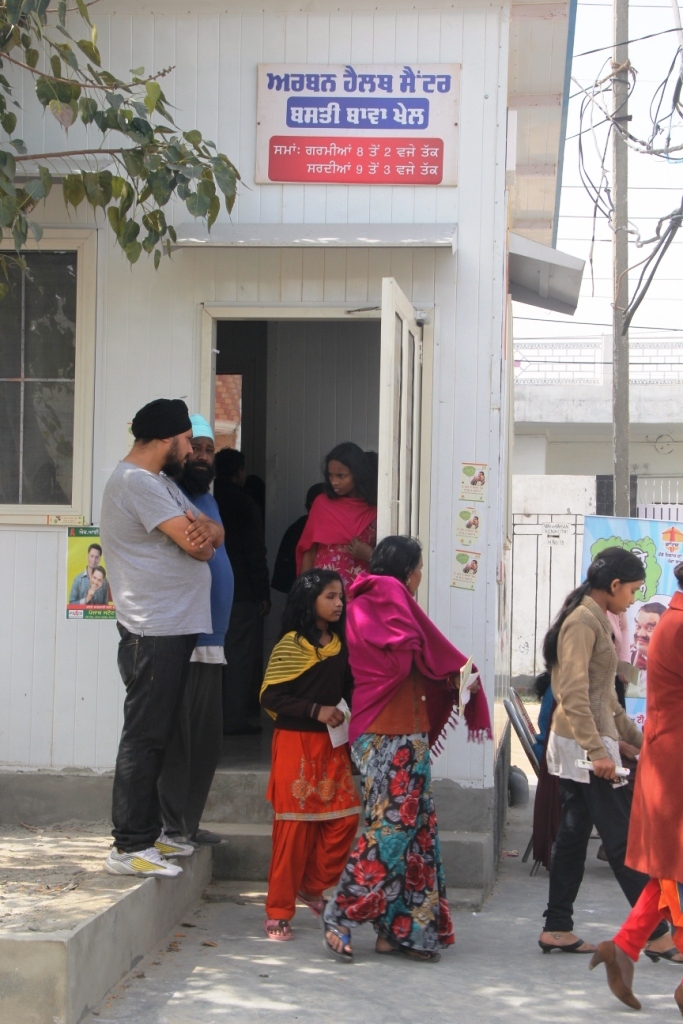 Service Delivery during OPD at Kiosk
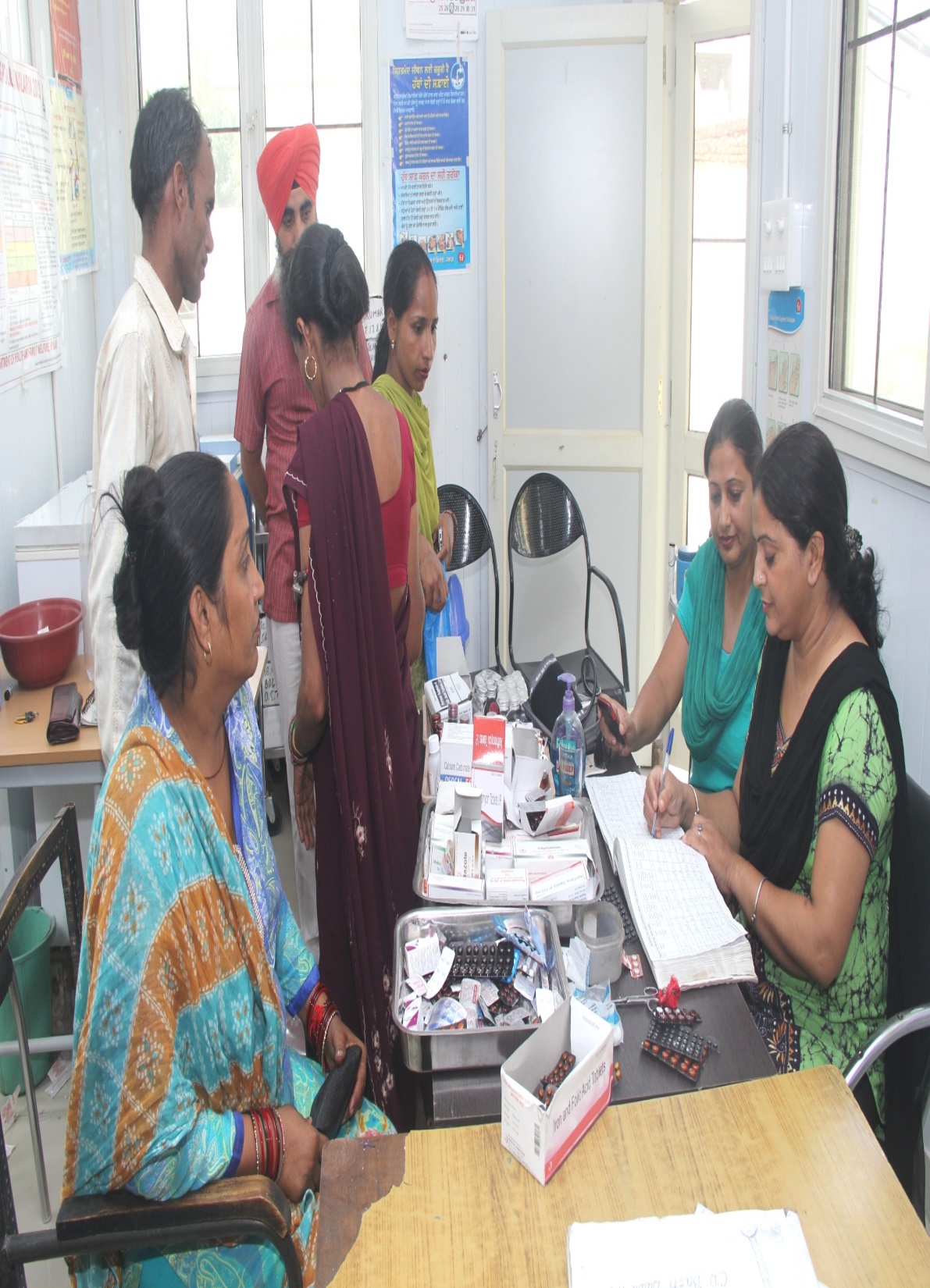 OPD at Kiosk
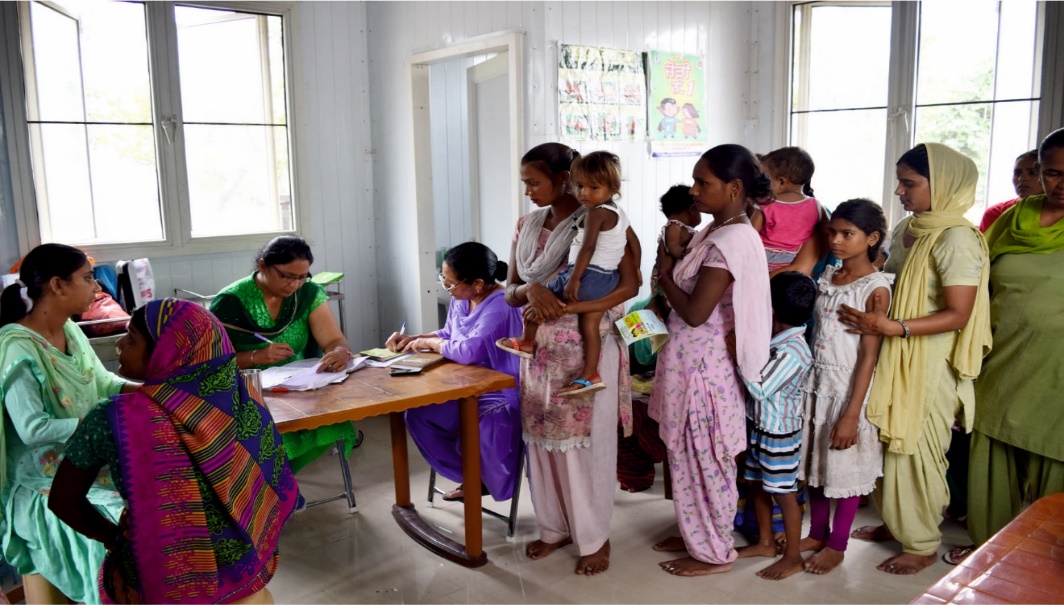 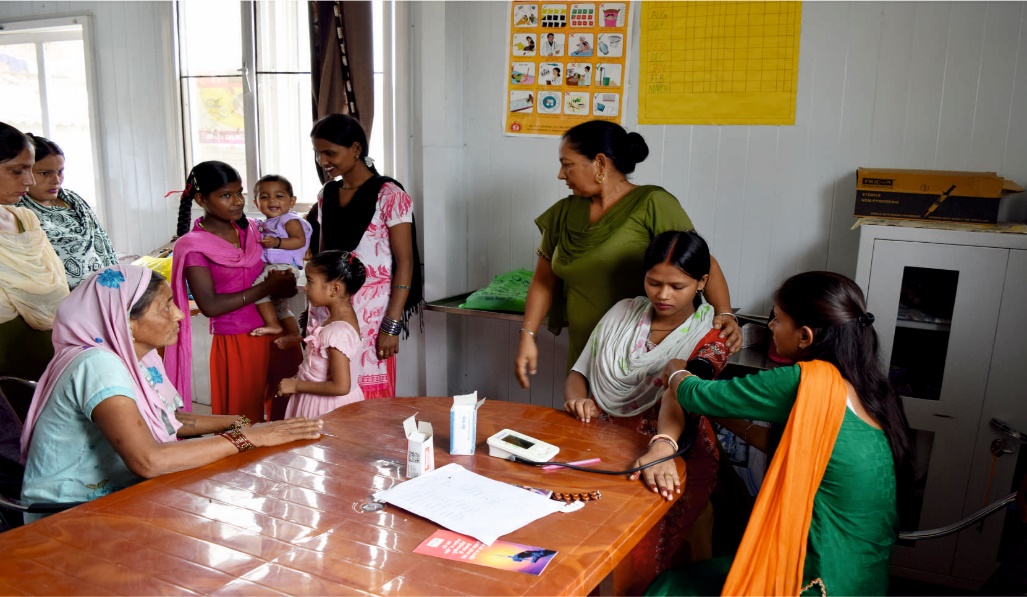 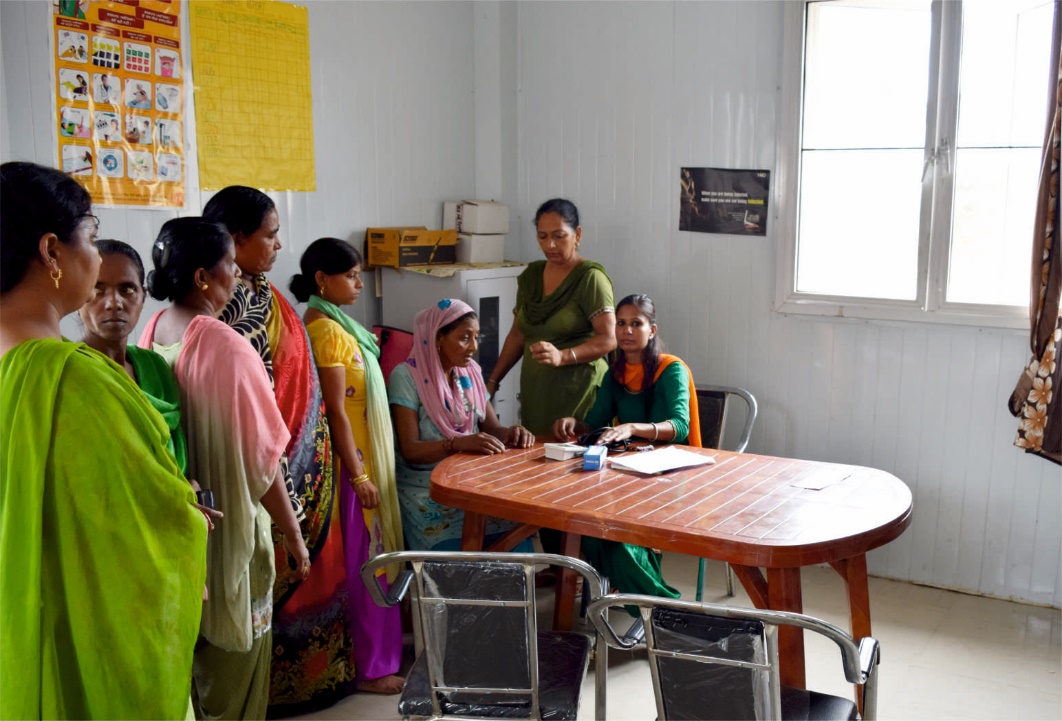 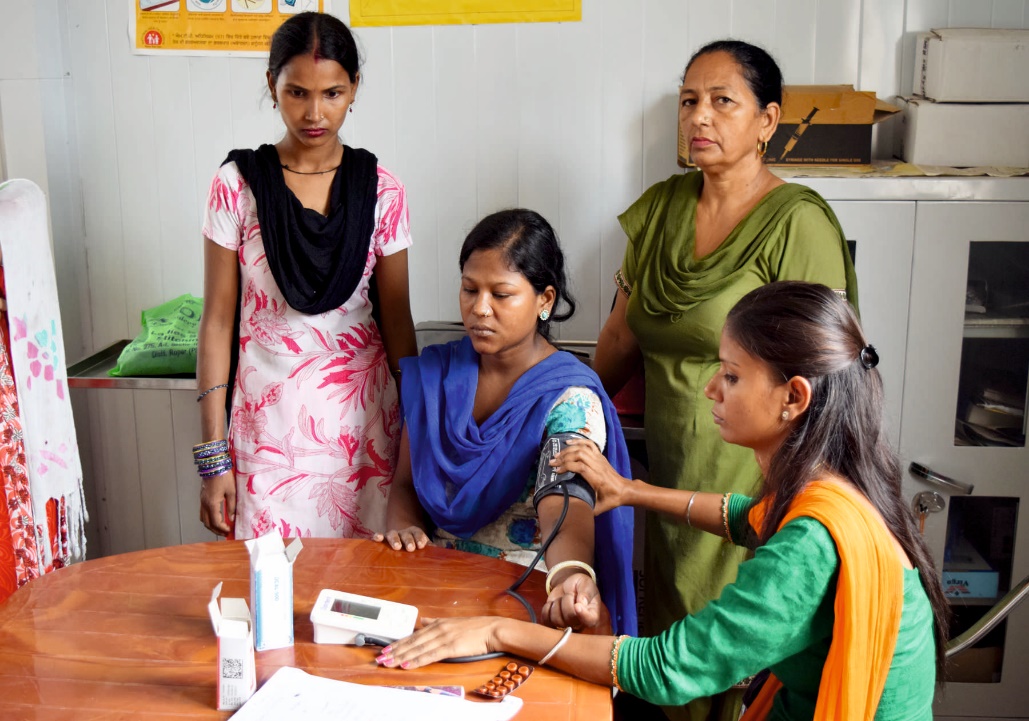 ANC-PNC/ Immunization  Services at Kiosk
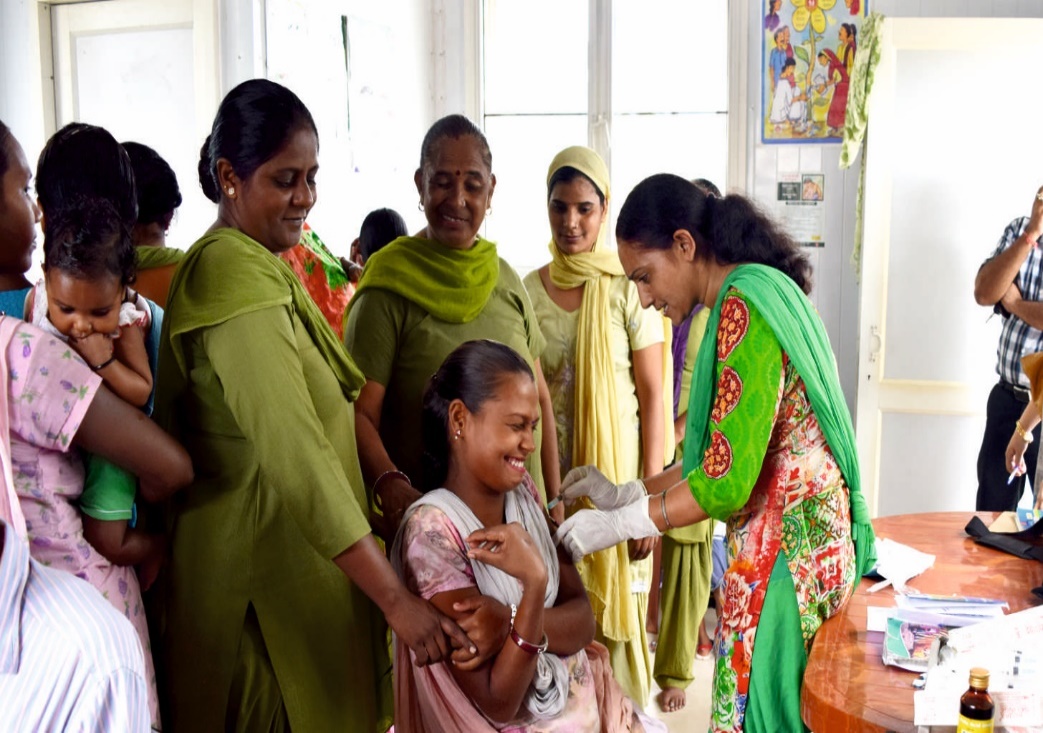 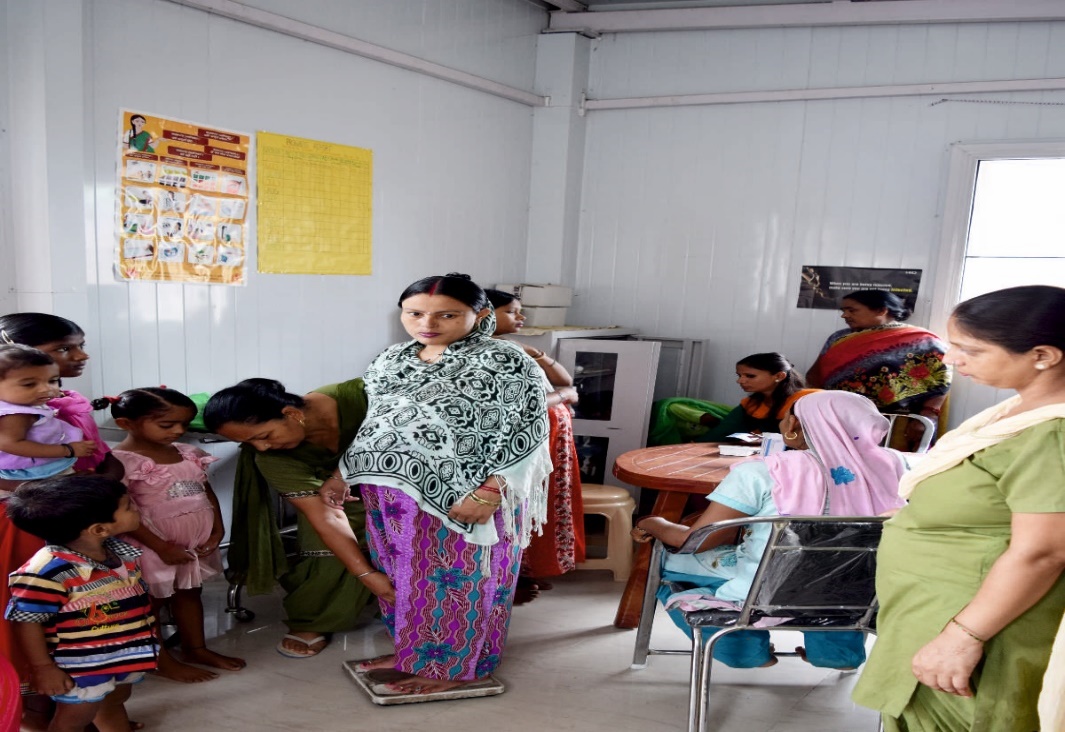 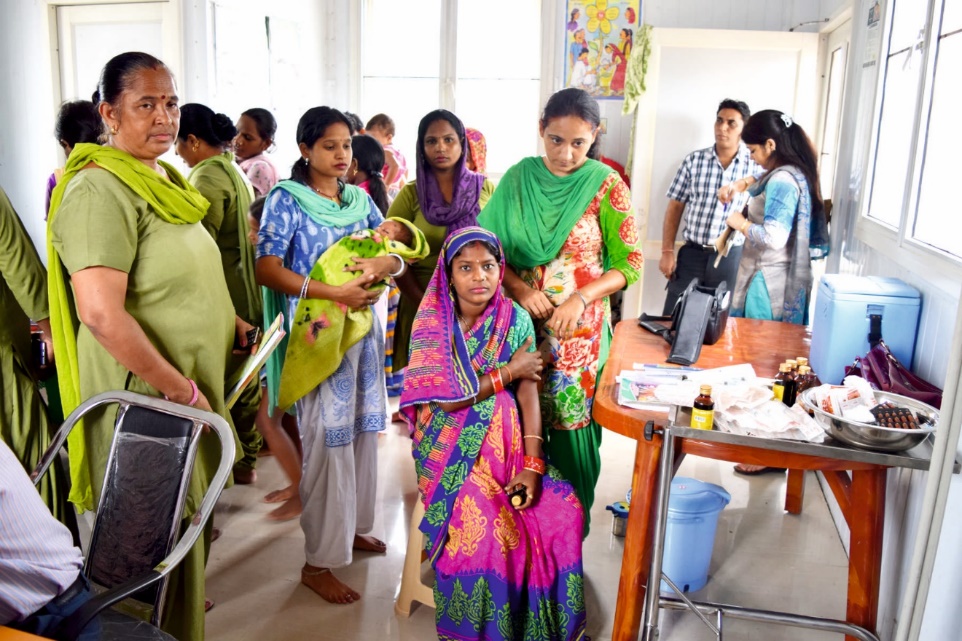 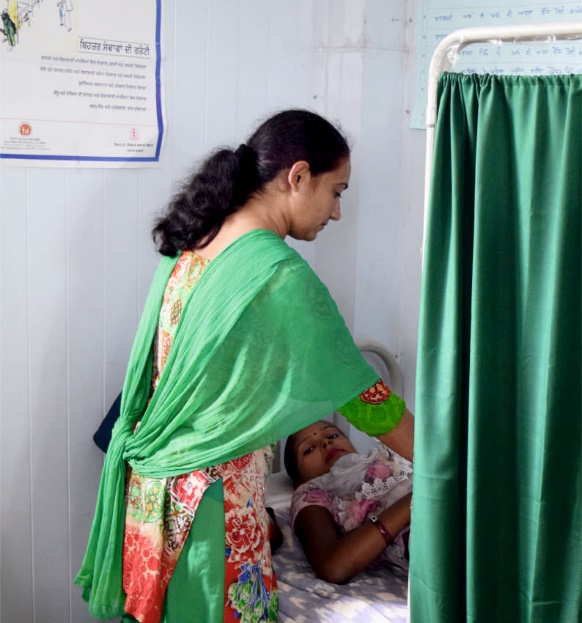 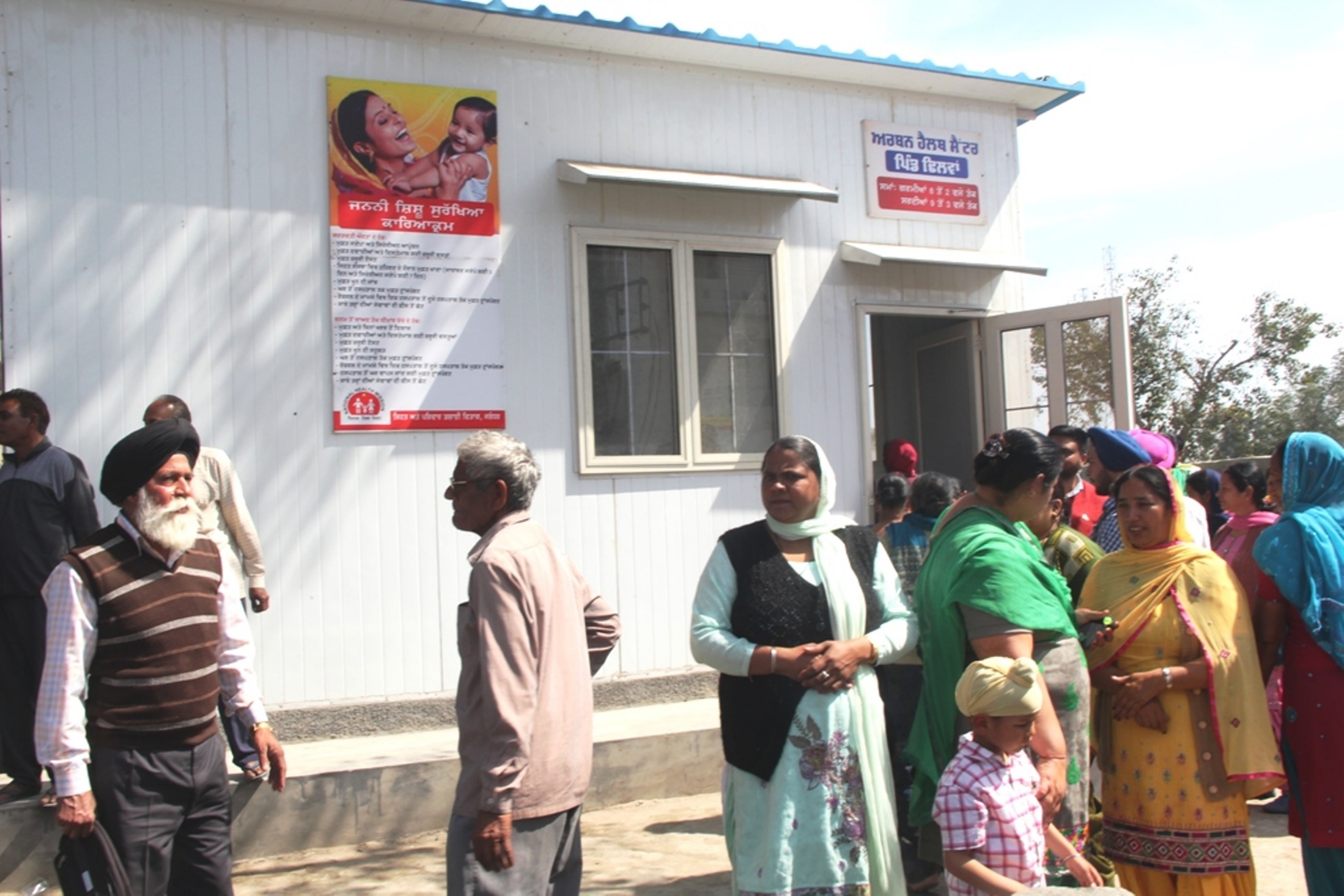 Outreach Camp at Urban Health Kiosk
Outreach Camp by the Specialists at Kiosk
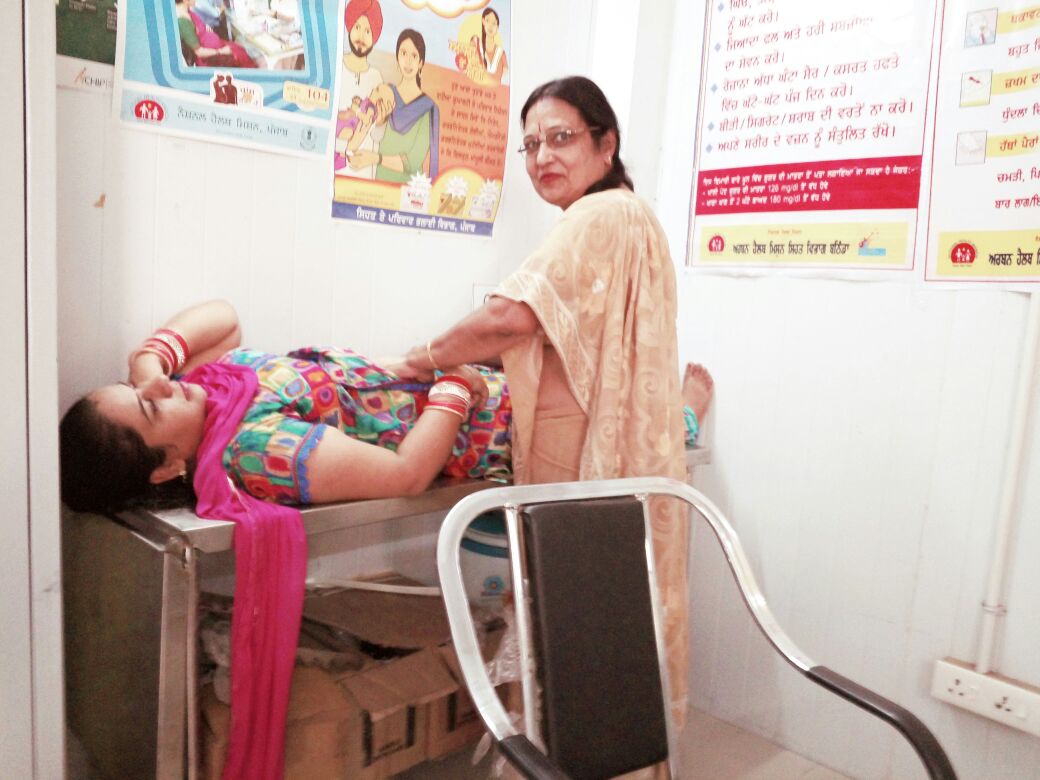 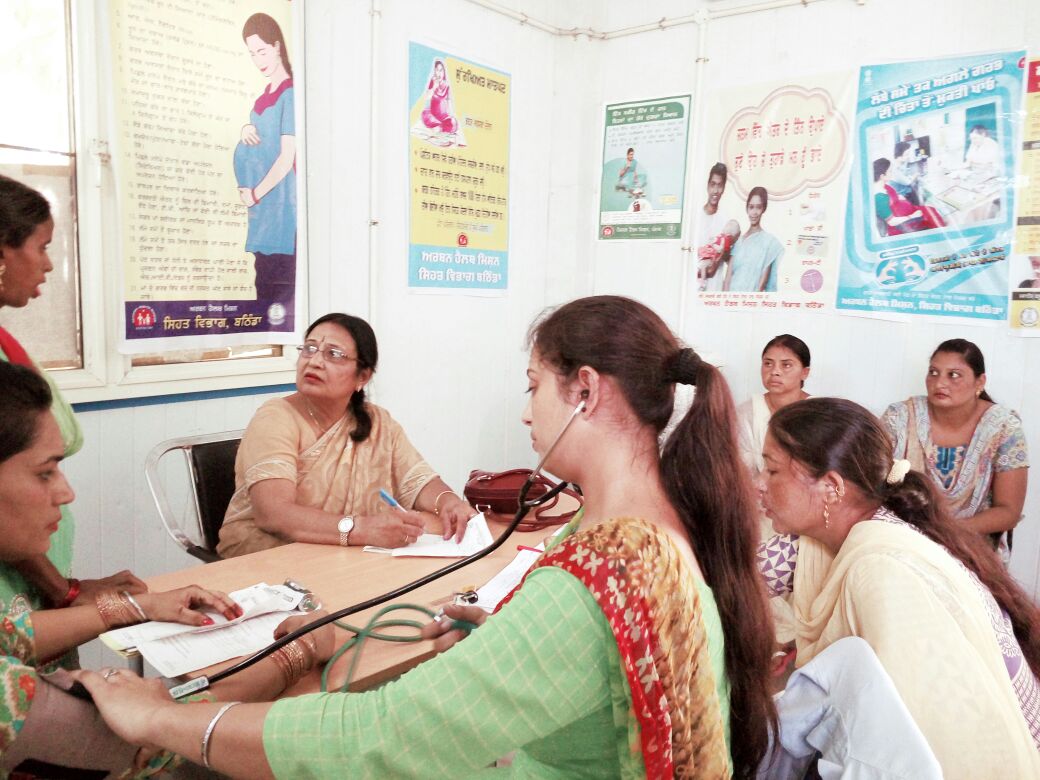 Outreach Camp at Kiosk
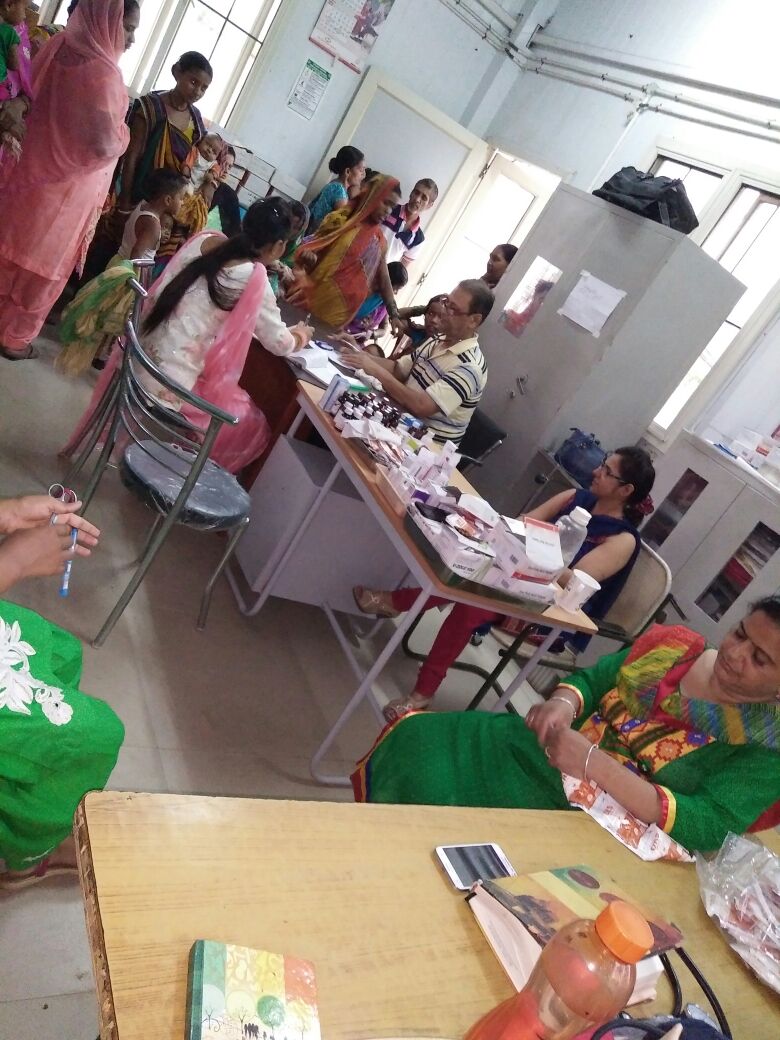 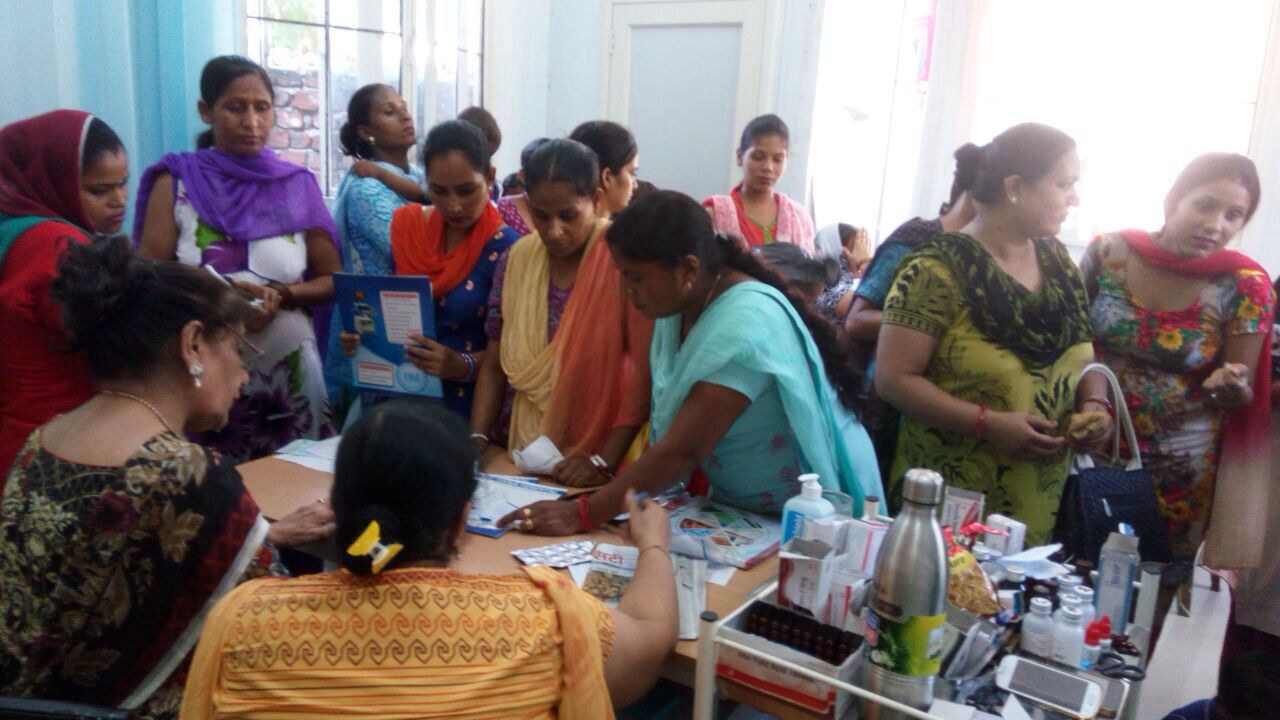 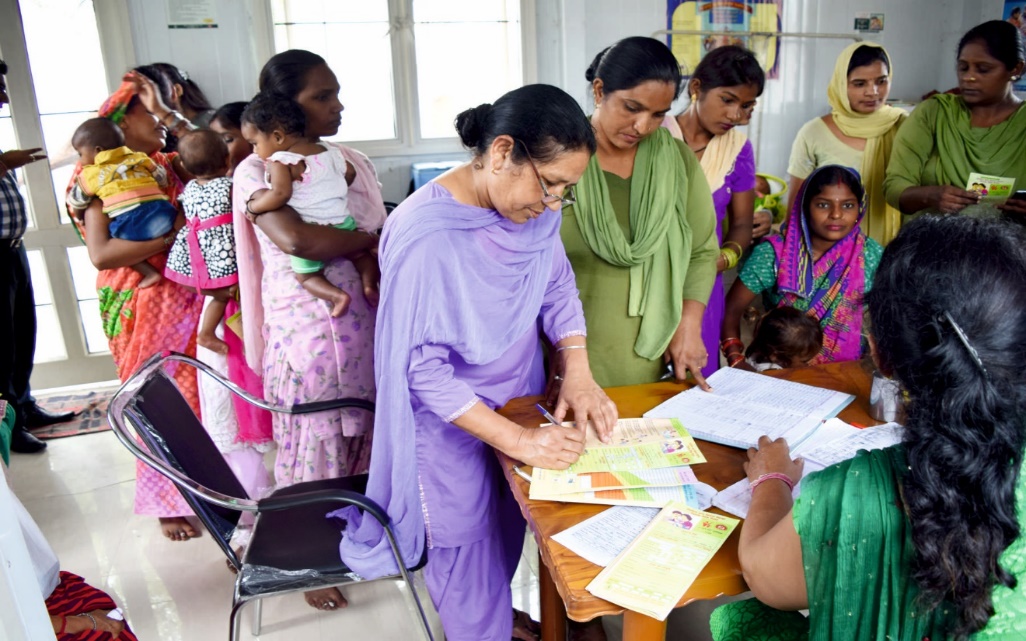 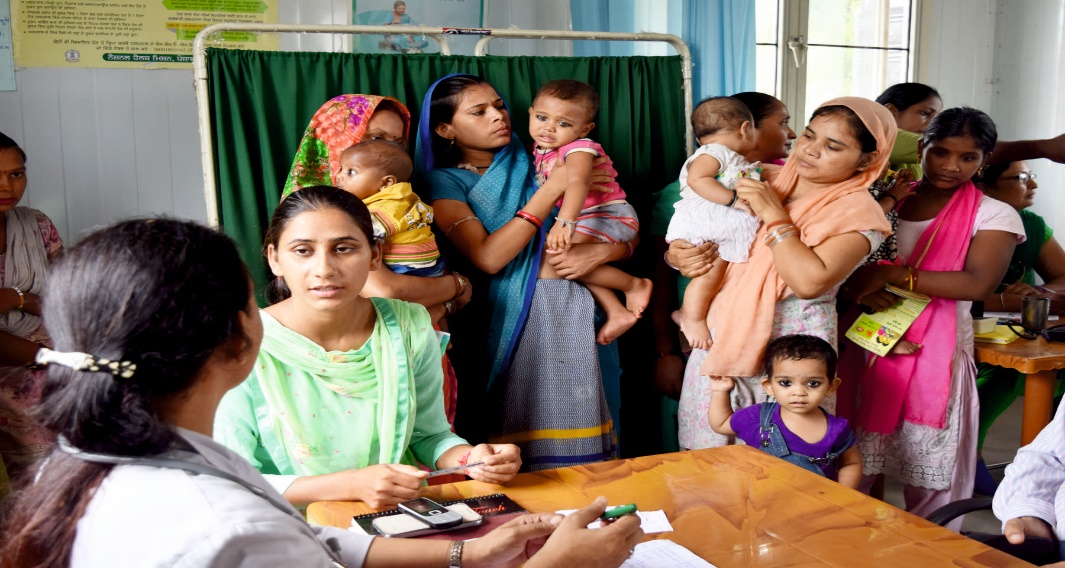 Progress – Urban Health Kiosks
26
Progress – Urban Health Kiosks
Average OPD per camp is 100-150 (370 maximum and 70 minimum).
Daily OPD by ANM – maximum OPD 40 per day in a Kiosk at Chugitti (Jalandhar)
More than 90% pregnant women are registered (prior to operationalizing the Kiosk it was 60%)
More than 90% immunization of the children living in these areas.
27
DISEASES – OPD/ OUT REACH CAMPS
28
New Initiatives
Weekly OPD by Medical Officer.
Medical Colleges at Amritsar and Patiala are providing support at urban Kiosks (2 at Amritsar and 1 at Patiala) 
Weekly OPD on Thursday (4:00 pm to 7:00 pm) will be made functional by deputing 2 Junior Residents. 
Outreach camps by the specialists from Medical Colleges at Urban Kiosks.
Weekly Counselling Services by ICTC Counsellors for Adolescent Health Issues, Family Planning, RTI/ STI and HIV & Testing.
Way Forward
Initiating the screening for Non-Communicable Diseases: -  
Screening for Hypertension and Diabetes
Cataract & other eye diseases 
Oral Health 
Provide more lab testing services – HIV
Sputum collection and DOT Centre under RNTCP
Kiosks in Transport Area, Industrial Area will be strengthened as a hub of health awareness counselling and other services by counsellors, coordinating with TI projects, MPHW(M).

Keeping in view the success of Urban Health Kiosks, Punjab Building & Other Construction Workers Welfare Board (Department of Labour, Government of Punjab) has supported for establishing 50 more Health Kiosks in the Urban Areas. Process of land identification for 33 Kiosks have been completed.
THANK YOU